10th Annual Northern Border U.S./Canada Immigration Law Conference
Hot Topics in Temporary and Permanent Residence for Highly Skilled Workers on Both Sides of the Border
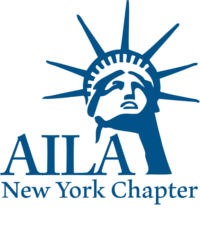 Panelists: 

Jan Pederson, Maggio + Kattar (Washington, DC)
Kristine Dela Cruz, Garson LLP (Toronto)
Brendan Venter, Whiteman Osterman and Hanna LLP (Albany)

Moderator: 
Hilary Fraser, Miller Mayer LLP (Ithaca)
1
Hot Topics
Travel Ban & Waivers
Consular NIV process/ DS-160 changes
RFE policy
NTA policy
DUI or marijuana in Canada immigration
Express entry system to Canada
TN’s under USMCA 
Regulatory Agenda Fall 2018 and AOS changes
2
Travel Ban 3 In Effect
Supreme Court upheld Presidential Proclamation 9645 issued September 24, 2017, on June 26, 2018

President modified on April 10, 2018 – removed Chad

 Applies to travelers presenting passport of: 

Iran (except students)
North Korea, Somalia, Syria - IV’s and NIV’s 
Venezuela– tourists and diplomats 
Libya, Yemen – IV’s and tourists
3
Exceptions
LPR
FN’s admitted on parole (Advance parole, boarding foil)
Dual nationals traveling on non-banned passport
Asylees, refugees and CAT beneficiaries
Diplomats (not Venezuela)
Exemption for those with a ‘bona fide relationship’ with a U.S. person or entity is gone (WA case)
4
Waivers, by DOS or CBP
What criteria is being used to approve waivers?
Different results from one post to another
Even if waiver is ‘cleared,’  security clearances can block visa issuance
Denial of waivers to professors, students and individuals seeking medical treatment
January 2018 letter by DOS to Senators:  2 waivers approved in 8,000 visa applications
July 31, 2018 DOS interview with PRI reports 1,246 waivers “cleared”
Section 3(c) of Presidential Proclamation 9645 states criteria:
Undue hardship to FN
Entry not a security or safety threat
Entry in the national interest
5
DOS Guidance on Waiver Criteria (3)
• Undue Hardship criterion, the visa applicant must demonstrate to the satisfaction of the consular officer that an unusual situation exists that compels immediate travel by the applicant and that delaying the issuance of the visa and the associated travel plans would defeat the purpose of the travel. 

• National Security / Public Safety criterion: In establishing that the applicant does not constitute a threat to national security or public safety, the consular officer considers the information-sharing and identity-management protocols and practices of the government of the applicant’s country of nationality. If the consular officer determines, after consultation with the Visa Office, that an applicant does not pose a threat to national security or public safety and the other two requirements have been met, a visa may be issued with the concurrence of a consular manager. 

• National Interest criterion: The applicant’s travel may be considered in the national interest if the applicant demonstrates to the consular officer’s satisfaction that a U.S. person or entity would suffer hardship if the applicant could not travel to the U.S. until after restrictions imposed by the Proclamation with respect to nationals of that country are lifted.
6
Waiver Process at Post
Complete DS5535, ‘extreme vetting’ questionnaire
report social media passwords and source of funds for past travel
At interview, receive denial
Submit waiver package
Post-interview administrative processing
7
Case-by-case Waiver Examples
Presidential Proclamation 9645 September 24, 2017, section 3 
	gives examples of approvable waiver fact patterns:

Significant business purposes in U.S.
Extreme hardship to Spouse, child, parent who is a US citizen LPR or NIV holder
Sick children
Former U.S. government employee or spouse
International organization employee
Canadian PR applying for visa in Canada
USG sponsored J-1
USG invited guest in law enforcement
Other individual circumstances
8
Consular Process for NIV – DS-160 changes
Time consuming and complex
Check consular webpage first
Courier registration (2 different systems)
https://ais.usvisa-info.com/en-US/countries_list/niv
http://www.ustraveldocs.com/ (a.k.a CGI Stanley)
Unique email needed (impedes law firms)
Ceac.gov form status, corrections and government storage of prior information
Interview booking
3rd website to pay fee and book interview
How to assist clients cost-effectively
Unfriendly to attorney representation
9
USCIS Policy Update on RFEs and NOIDs
Took effect on September 11, 2018
Applications/petitions/requests received prior to this date are not subject to the new policy

Prior USCIS policy (2013 policy memo):
RFEs should be issued “when the facts and law warrant”
An adjudicator should issue an RFE unless there was “no possibility” that the deficiency could be cured by submission of additional evidence
i.e., only statutory denials (when a nonexistent benefit is sought)
10
USCIS Policy Update on RFEs and NOIDs (cont.)
Updated policy (2018 Policy Memo):
Restores full discretion to adjudicators to deny applications, petitions, and requests without first issuing an RFE or NOID, if required initial evidence not submitted or if evidence in the record does not establish eligibility

Intended “ to discourage frivolous or substantially incomplete filings used as placeholder filings”

Purpose is “NOT to penalize filers for innocent mistakes or misunderstandings of the evidence required to establish eligibility”
11
Exclusions
Does not apply to DACA, asylum, or refugee applications

Does not apply in cases where form instructions or regulations permit applicants, petitioners, or requestors to file before all required initial evidence is available
For example, submission of the I-693 medical exam for Adjustment of Status applications
12
Examples provided by USCIS of cases that could be denied without RFE/NOID
A family-based I-485 submitted without an I-864 Affidavit of Support
An H-1B petition submitted without any evidence of the beneficiary’s education or experience
Waiver applications submitted with little or no supporting evidence
Other “cases where the regulations, statute, or form instructions require the submission of an official document or other form or evidence establishing eligibility at the time of filing and there is no submission”
13
Impacts of Denials
If application is denied in error, only recourse is to file an I-290B (for example, a denial for failing to submit a document that actually was submitted)

When asked if denials without an RFE/NOID will be given supervisory review:
“Each office has their own process. Some require 100% review, some do not. No specific guidance has been given regarding supervisory review, but the offices will use their normal process for rolling out a new policy.”
14
New Checklists
USCIS has published checklists of required initial evidence for each form/classification on its website
Example:  H-1B Specialty Occupation Worker

Did you provide the following?
Evidence the beneficiary maintained status if seeking a change of status or extension of stay   
Evidence showing the proposed employment qualifies as a specialty occupation 
Evidence showing the beneficiary is qualified to perform the specialty occupation 
A copy of any required license or other official permission for the beneficiary to perform the specialty occupation in the state of intended employment (if applicable)  
A copy of any written contract between the employer and the beneficiary or a summary of the terms of the oral agreement under which the beneficiary will be employed 
An itinerary showing the date and places of assignment if the petition indicates that the beneficiary will be providing services at more than one location. 
A corresponding Labor Condition Application (LCA) that has been certified by the Department of Labor (DOL) and signed by the petitioner and attorney/representative, if applicable
15
USCIS Notice to Appear (NTA) Updated Policy Guidance
June 28, 2018 USCIS Policy Memo; issued pursuant to Executive Order 13768, Enhancing Public Safety in the Interior of the United States

Supersedes a November 2011 Policy Memo on this same topic
Separate PM issued in connection with DACA recipients/applicants
16
USCIS Notice to Appear (NTA) Updated Policy Guidance (cont.)
This PM updates the policy for issuing NTAs in the following categories of cases where the  individual is removable:

Cases where fraud or misrepresentation is substantiated, and/or cases where there is evidence that the applicant abused any program related to the receipt of public benefits. 
Criminal cases where an applicant is convicted of or charged with a criminal offense or committed acts that are chargeable as a criminal offense, even if the criminal conduct was not the basis for the denial or the ground of removability. 
Certain N-400 cases where applicants are deportable, ineligible to naturalize, or where the application has been denied on good moral character grounds
*Cases in which an applicant will be unlawfully present in the United States when the petition or application is denied.*
17
USCIS Notice to Appear (NTA) Updated Policy Guidance (cont.)
Starting October 1, 2018, USCIS may issue NTAs on denied status-impacting applications, including but not limited to
 Form I-485, Application to Register Permanent Residence or Adjust Status 
Form I-539, Application to Extend/Change Nonimmigrant Status.
The new policy will not be implemented with respect to employment-based petitions at this time (I-129s)
Unclear if it will be applied to “employment-based” I-539s (H-4s, L-2s, etc.)
Will use incremental approach to apply the policy to denials issued on or after October 1, 2018, regardless of application filing date
18
USCIS Notice to Appear (NTA) Updated Policy Guidance (cont.)
It appears there may be some grace period for affected applicants to depart the US, if the denial leaves them out of status:
“Beginning Oct. 1, we will add language to many denial letters, ensuring that benefit seekers have adequate notice when denied a benefit, and explaining that if they are no longer in a period of authorized stay and do not depart the U.S., we may issue an NTA. We will also provide details on how applicants can review information regarding their period of authorized stay, check travel compliance, or validate departure from the U.S. Generally, we will not issue an NTA immediately upon denial of a benefit request, unless required by statute or regulation, but will wait for the expiration of the period in which to file a permitted appeal or motion before issuing an NTA.”
19
Interplay of USCIS Memoranda
USCIS reiterates that these policies (RFE policy, NTA policy, updated policy on unlawful presence for F/J/M nonimmigrants) were not drafted in conjunction with one another

However, the intersection of these memoranda and others (i.e. no deference given to prior approvals) could have devastating consequences for innocent mistakes, especially if expanded to apply to employment-based petitions

i.e., change of status from F-1 to H-1B; denied without RFE; issued NTA?
Or, individual reaches six-year maxout of H-1B time while I-485 pending; I-485 denied without RFE; issued NTA?
Or, H-1B extension based on AC21 while waiting for visa availability; denial without RFE; issued NTA?
Or, EB-1C multinational manager-based I-485 is denied and the individual’s underlying L-1A status has expired

Becomes more important than ever to maintain underlying status up until I-485 approval wherever possible
20
Cannabis at the U.S.-Canada Border
Legalization of personal possession and production of cannabis

Creates additional offences including possession production of “illicit cannabis”

All offences under Cannabis Act are hybrid offences and carry sentence of over 10 years

Harsher immigration implications under Cannabis Act 

Legalization in Canada requires heightened awareness around rules and regulations for other countries
21
CBP on Cannabis at POE entry
“Although medical and recreational marijuana may be legal in some U.S. States and Canada, the sale, possession, production and distribution of marijuana or the facilitation of the aforementioned remain illegal under U.S. Federal Law. Consequently, crossing the border or arriving at a U.S. port of entry in violation of this law may result in denied admission, seizure, fines, and apprehension”

“A Canadian citizen working in or facilitating the proliferation of the legal marijuana industry in Canada, coming to the U.S. for reasons unrelated to the marijuana industry will generally be admissible to the U.S. however, if a traveler is found to be coming to the U.S. for reason related to the marijuana industry, they may be deemed inadmissible.”
October 9, 2018
22
Criminal Code of Canada Amendments
Impact on foreign nationals and permanent residents of Canada with DUI convictions
Increase the maximum penalty for impaired driving from five to 10 years’ imprisonment

Consequences impact three main groups as follows:
Permanent residents with impaired driving convictions inside Canada 
Permanent residents with impaired driving convictions outside of Canada, or who are believed to have committed impaired driving offences outside of Canada, 
Foreign nationals
23
Permanent Residence via Express Entry
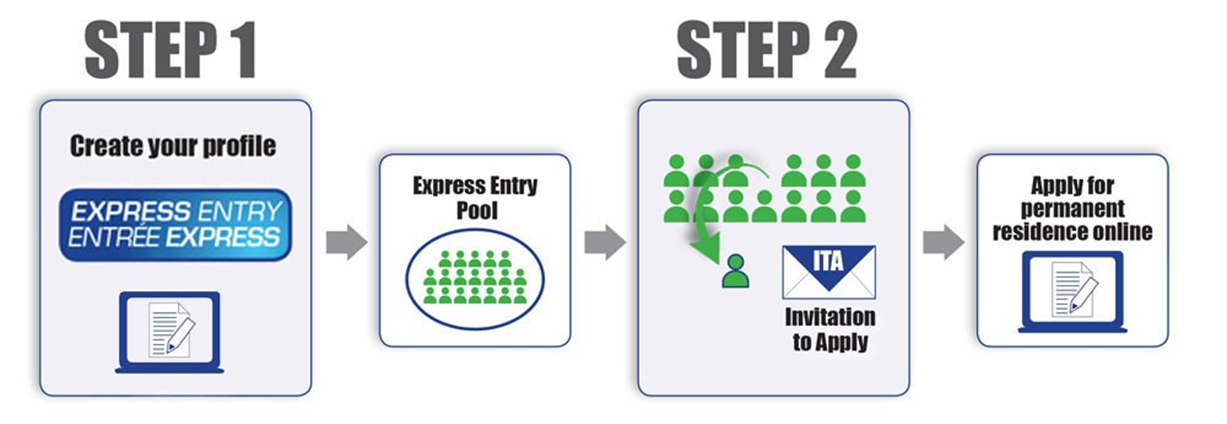 80% of cases finalized within 6 months of application submission*
24
Canada’s Economic Immigrant Criteria
·         Age
·         Marital status
·         Highest Level of Education
·         # of years of work experience abroad
·         # of years of work experience in Canada
·         Any French Language abilities?
·         If married:
o    Spouse’s highest level of education
o    Spouse’s English and French language abilities
o    Does your spouse have any Canadian work experience in the past 10 years?
·         Do you or your spouse have any siblings who are Canadians or PR of Canada?
On-line questionnaire

http://www.cic.gc.ca/english/immigrate/skilled/crs-tool.asp

Do AILA Upstate members qualify for Economic Immigration to Canada?

Should applicants be assisted by a lawyer/law firm?
25
“Points-based” permanent residence process
Groups who may still struggle to receive an ITA:
New grads
45+ year olds who do not hold a Senior Managerial or Executive position
CRS assessment tool available here: 
http://www.cic.gc.ca/english/immigrate/skilled/crs-tool.asp
26
TN’s under USMCA
No changes to TN visas, but:

Mathematician profession includes the profession of Actuary
Biologist profession updated to include Plant Pathologist
27
Other Hot Topics/Recent Changes
Additional security clearances 
Interview for all Employment-based green card started October 2017
Termination of TPS designations for (Haiti, El Salvador, Nicaragua, etc.)
FAM 90-day presumption of fraud
Consulates strict on public charge
Unlawful presence for F, J, and M’s
Suspension of premium processing
End of prosecutorial discretion
Focus on enforcement and detention
BAHA: more RFEs and denials
Increased I-9 audits
Many new restrictions on relief in immigration court
Rescinded DACA (currently stayed)
Public Charge rule changes
Revocation of H-1B’s for gross error
28
Fall 2018 Regulatory Agenda – Immigration
Big changes ahead.  Some - not so obvious.  

Amendments to Foreign Labor Certification Regulations to Conform to Amendments to Non-procurement Common Rule would allow DOL, working with DOJ, to impose fines and bar employers from participation in the employment-based immigration system if labor certification violations are found.  

Nonimmigrant Classes: Temporary Visitors to the United States for Business or Pleasure would tighten eligibility for admission under the B-1, B-2, WT and WB classifications.  

Establishing a Maximum Period of Authorized Stay for F-1 and Other Nonimmigrants would formalize the ability of the federal immigration authorities to enforce the visa voidance penalty and unlawful presence grounds of inadmissibility by eliminating D/S classification upon entry.

See also:  https://millermayer.boxcn.net/v/Fall2018regulatoryagenda
29
AOSsault – changes arise at AOS/CP
CIS example of No RFE
I-485 w/o I-864 
CIS example of NTA
I-485 denial
90-day FAM 
no CIS rule needed for I-485
F and J ULP
Arises in I-485
I-131 denials
Removes travel benefit of AOS
Public charge review
Untrained officer interviews
Background checks
Reconsideration of Decisions

Is Consular Processing Safer?
30
31